Development of a Pipe Lining Design Specification
Tony Gordon, WSP NZ & ASTT Pipelining SIG
Introduction
September 2020 the ASTT Pipe Lining SIG was re-established
Included key participants from the Australasian Pipe Lining  Supply Chain 
Consultant Designers
Material Suppliers 
Installation Contractors 
Asset Owners
Agreed the key value to the industry was the development of a Lining Design Specification – one didn’t exist
Agreed the basis would be AS/NZS 2566.1 Buried flexible pipelines Part 1: Structural design
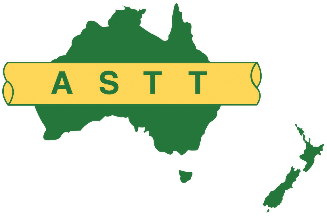 Australasian Society for Trenchless Technology
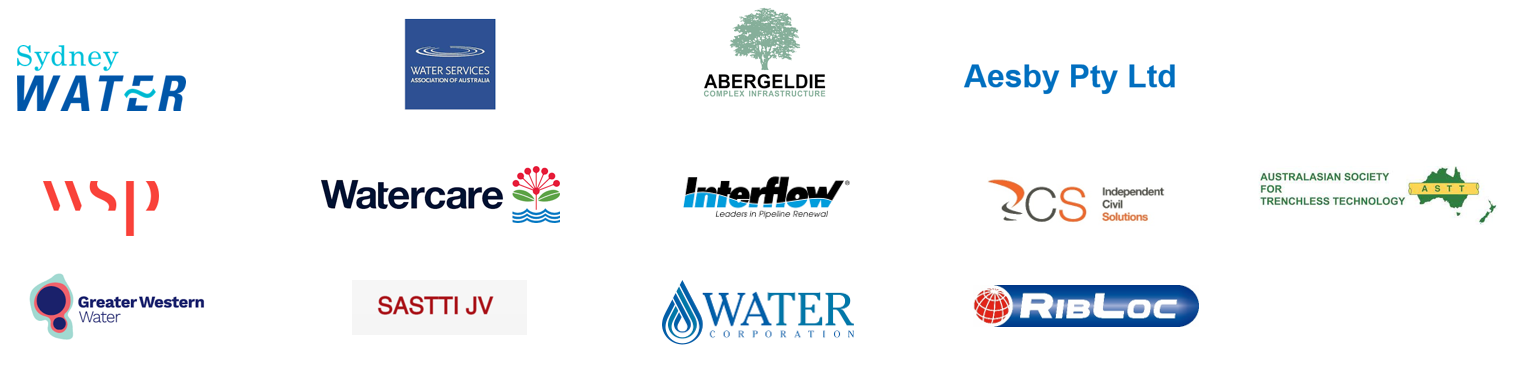 Design Specification
For Circular, non-pressure pipelines, ≤ 1200 mm internal diameter, host pipe depth to invert up to 15 m
It is a design specification and is NOT a Specification for lining installation
Applicable for lining methods:
Cured in Place Pipe (CIPP)
Spiral Wound Lining (SWL)
Fold & Form Lining (F&F)
Slip Lining
Liners will have an expected ovality of less than or equal to 10% when installed
It is suitable for circular grouted liners in all types of host pipes, but loss of hydraulic capacity may need to be considered.
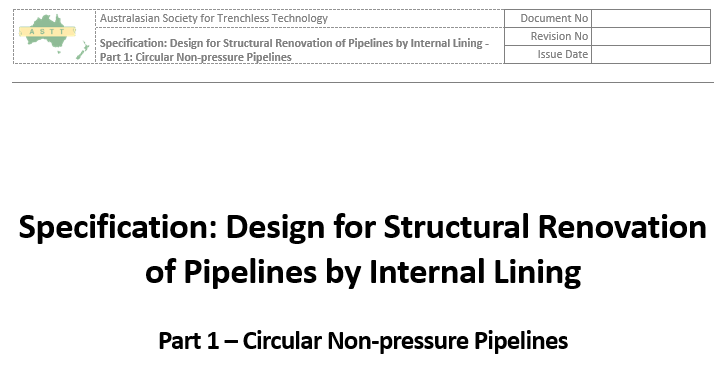 Structural Renovation
Pipe renovation methods that do not require the host pipe to sustain all loads acting on the pipe. 
There are two types of structural renovations:
Partially Deteriorated – the host pipe is capable of supporting applied loads from soil, other dead loads and traffic loads. The liner is designed to withstand the external pressure from groundwater only.
Fully Deteriorated – the host pipe is considered to have no remaining strength, and is no longer capable of supporting loads. The design allows that all loads from soil, groundwater, any other dead loads and traffic loads are all supported by the liner, independent of the existing pipe.
Lining Methodologies
CIPP
SWL
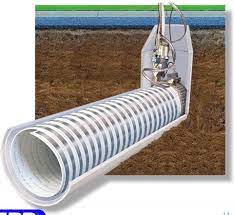 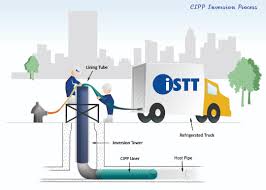 Slip Lining
F&F
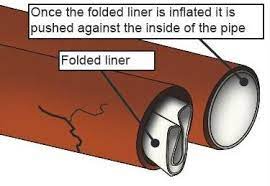 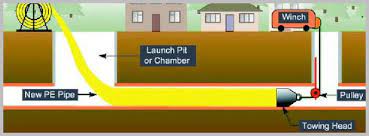 Current Liner Design Specifications
Current international liner design specifications include:
ASTM (formally known as American Society for Testing and Materials) standards F1216 and F2019 (CIPP), F1741 (SWL), F1947 (F&F)
ISO 11296 Plastics piping systems for renovation of underground non-pressure drainage and sewerage networks
Key Specific Design Considerations from the New Specification
Based on AS/NZS 2566 but with five key areas of difference in the Specification to AS/NZS 2566.1:
Section 4 Partially Deteriorated Condition
Section 5.3 Soil Properties for Design
Section 5.4 Soil Loads & Silo Reduction Factor
Section 5.5.5 Buckling
Section 6.4 Liquefaction
Design for the Partially Deteriorated Condition
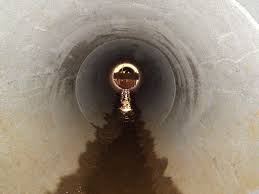 Design for the Partially Deteriorated Condition (continued)
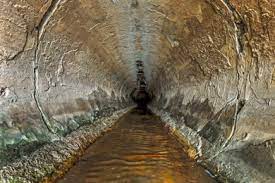 Equation 6 is based on Equation X1.1 of ASTM F1216, but parameter FI is not in the ASTM Equation.
The ASTT SIG decided to include the factor FI in Equation 6 but decided there was insufficient data to provide values of FI that may be appropriate for these imperfections.
Design for the Partially Deteriorated Condition (continued)
[Speaker Notes: Equation 9 is based on the theory of elastic stability. When a circular tube with some imperfections (e.g. ovality) is subject to external uniform pressure there is some flattening of the tube and bending moments result. These bending moments = bending stress which needs to be compared to flexural strength.]
Fully Deteriorated Condition – Soil Properties for Design
This is all about what value of the combined soil modulus, E’, should be used in the various design equations of AS/NZS 2566.1
Soil Modulus is not the native soil strength from a geotechnical assessment
Soil Modulus is an indication of the amount of support the host pipe and surrounding ground provide to an installed liner
Default value in the Specification where no soil property information is available is E’ = 2.0 MPa
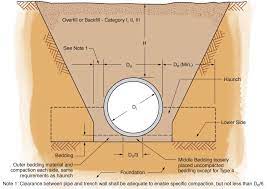 Fully Deteriorated Condition – Soil Properties for Design (continued)
Combined soil modulus, E’, may be increased to 4 MPa for any of the following conditions:
The annulus between liner and host pipe is grouted, and this grout will fill any voids outside the host pipe
Geotechnical investigations show that a higher value may be used
Host pipe has original circularity with no significant loss of cross section
Host pipe is located within engineered fill of road or rail embankment and no significant loss of circularity or holes or other major defects
Host pipe only contains minor defects (e.g. fine cracks) with no significant loss of circularity
Lining being done for pre-emptive replacement due to future loading but host pipe is in good condition
Host pipe is in good condition but being lined due to possible future deterioration
Please note that these are only a summary and please read  the Specification for the full description of conditions
Soil Loads and the Silo Reduction Factor
Existing specifications tend to fall into two ‘camps’:
No silo reduction factor (sometimes incorrectly called trench effects) is allowed
It may be used when H/D > 10 – current case for AS/NZS 2566.1 There is no logic to this step – factor application should be a constant
Current design specifications / standards for ‘bored pipes’ such as AS/NZS 3725 (Concrete Pipes) or the German Association for Water, Wastewater and Waste’s DWA-A 161E (all pipes) use a silo reduction factor or equivalent (Marston formula) for full height of fill from cover depth H = 0 m.
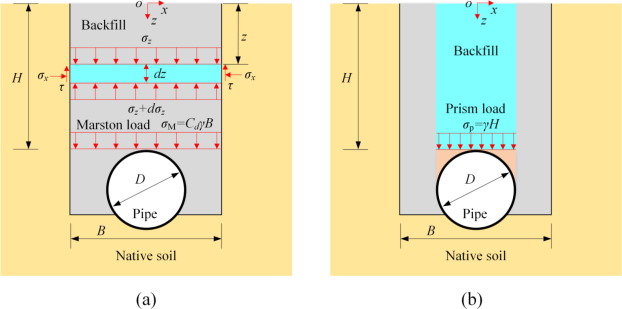 Soil Loads and the Silo Reduction Factor (continued)
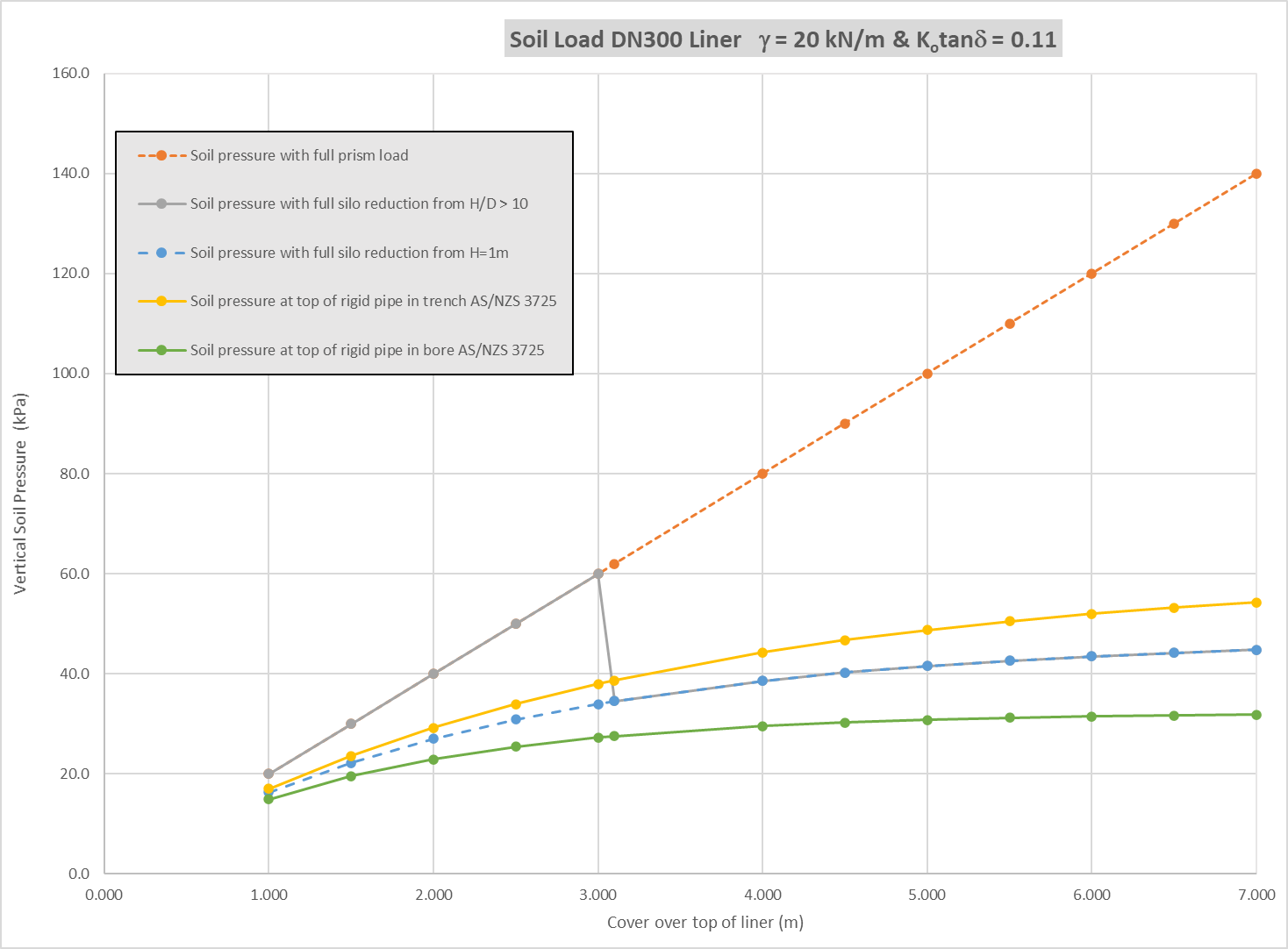 Soil Loads and the Silo Reduction Factor (continued)
Buckling (Fully Deteriorated Condition)
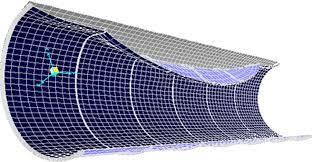 Design for Liquefaction (New Zealand only)
If the ground is subject to liquefaction in seismic events, there are two additional load cases to consider. These are:
The native soil will weaken but remain partially cohesive
The ground will fully liquefy
Details of what to allow for in each case are given in the Specification
The potential for liquefaction must be assessed by a suitably-qualified geo-professional considering the underlying geology, groundwater levels, and the likelihood of a liquefaction-inducing earthquake occurring at the site.
Designing for liquefaction events, when they are of low likelihood, will result in an excessively conservative design with little added value for the added cost.
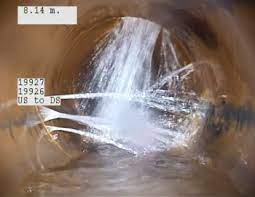 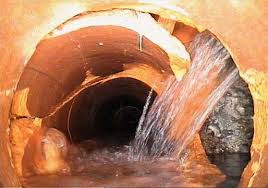 Specification – Last Section – Design Examples
Australian Live Loads
New Zealand Live Loads
Liquefaction Load Cases (New Zealand Only)
Australian Railway Loading
Questions and Discussion?